Transfer Apprenticeship LevyMark CoulsonNational Account Manager
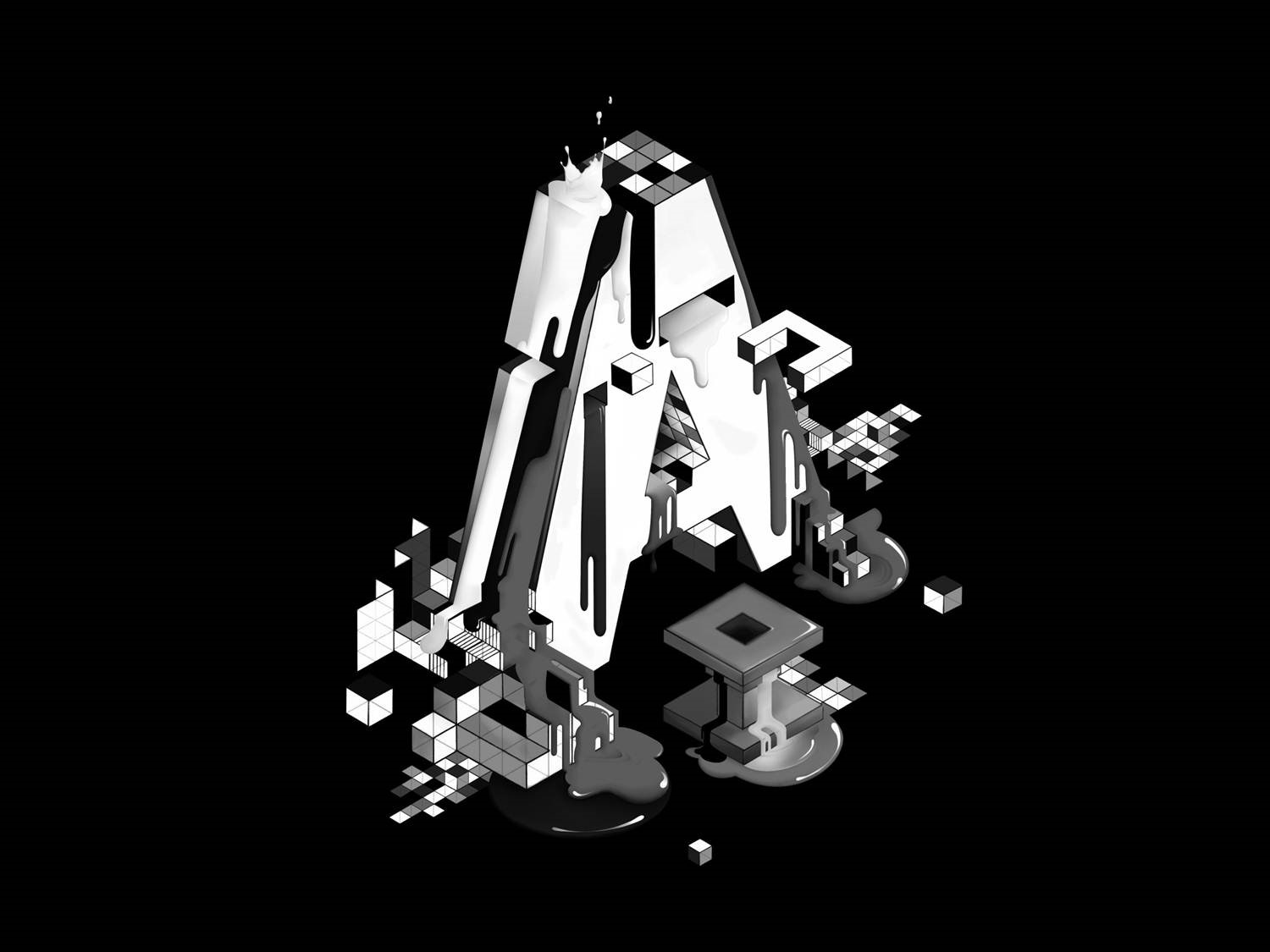 What is a Levy Transfer?
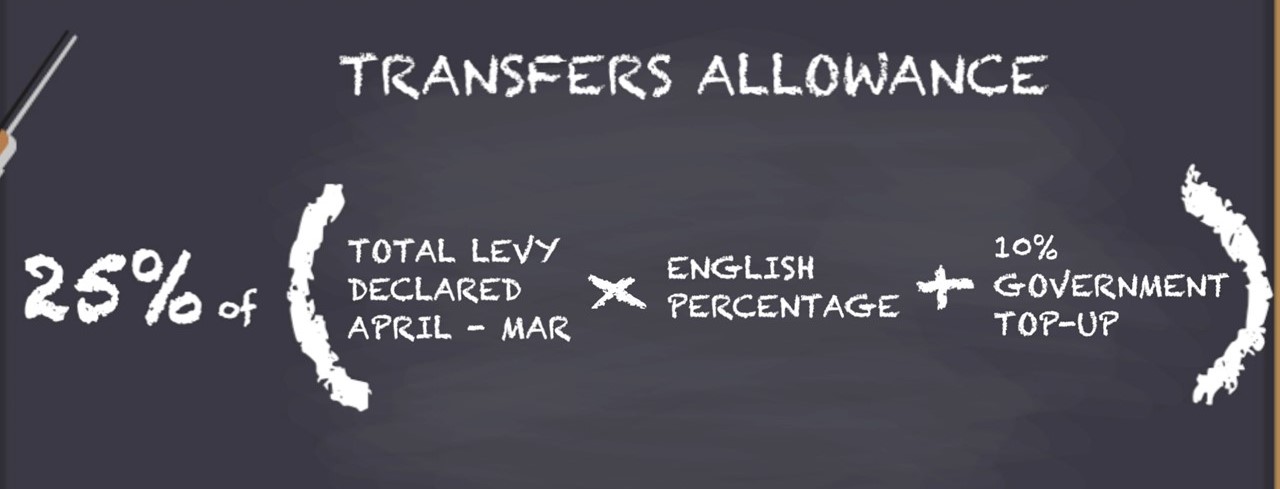 As an employer paying the apprenticeship levy you have an allowance, 25% of your annual apprenticeship funds, that can be transferred to other employers.

• Only levy-paying employers can make a transfer

• Any employer can receive and use transferred funds
00/00/2013
Why Transfer Apprenticeship Levy?
To use Levy locally 

Channel your apprenticeship funds to organisations in your supply chain. 

Corporate Social Responsibility (CSR)

Add to the skills in the local talent pool
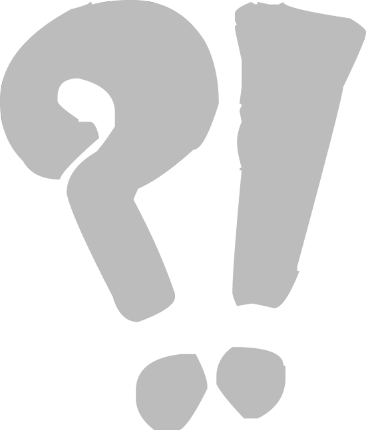 00/00/2013
Preparing for a Levy Transfer
Understanding of the forecasted cost to you, which will cover the duration of the apprenticeship you’ve agreed to fund through a transfer

Funding the total cost of their apprenticeship and not just the co-investment

Funding rules around transferring apprenticeship funds

Can’t transfer funds to another employer if you currently receive a transfer

Transfer payments will leave your apprenticeship service account first, each month
00/00/2013
How a Levy Transfer Works?
• Funds are paid monthly for the duration of the apprenticeship

• Sending and receiving employers have to be registered on the apprenticeship service

• A transfer can only be used to pay for training and assessment for apprenticeship standards

• Transfers can only be used for new starts
00/00/2013
How a Levy Transfer Works?
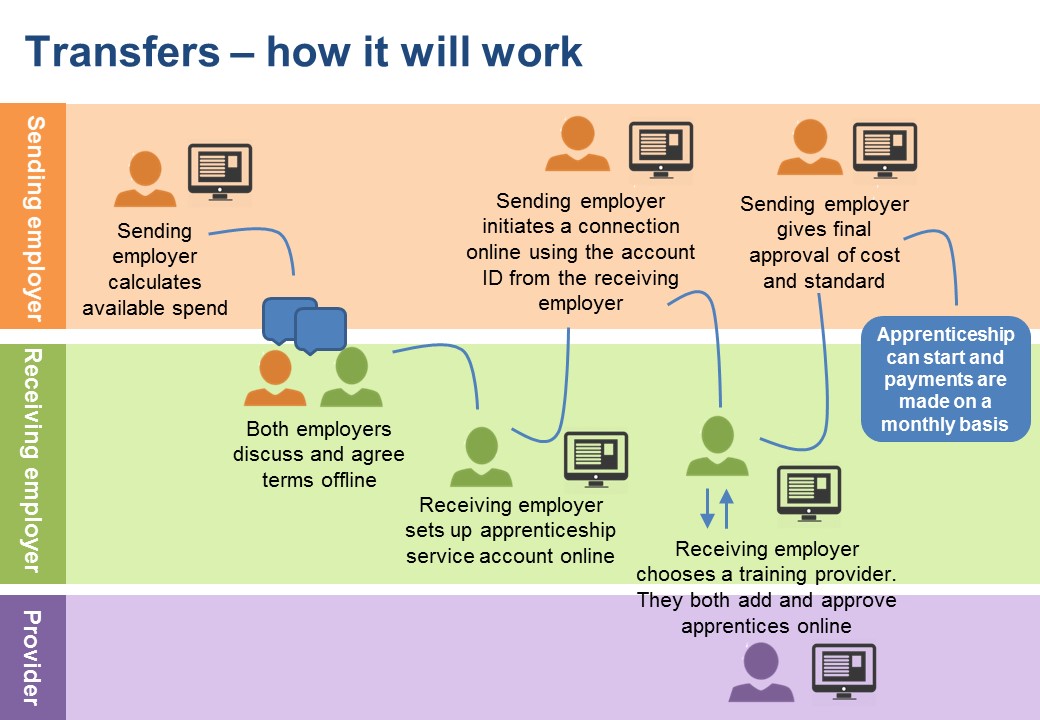 00/00/2013
Employer Case Study 1
Sending Employer – Wolverhampton City Council
Receiving Employer - Wolverhampton Homes

Wolverhampton Homes look after more than 23,000 homes on behalf of The City of Wolverhampton Council and are also a very pro-active community-based organisation. 

Supported 11 employees to progress onto L3 & L5 Management Apprenticeships.

 Wolverhampton Home have supported over 100 tenants into permanent employment, and some of those have also benefited from the apprenticeship transfer.

Michelle’s Story
00/00/2013
Employer Case Study 2
Sending Employer – Royal Mail Group
Receiving Employer – North West Ambulance Service

300+ apprentices registered as an employer-provider delivering the level 4 Associate Ambulance Practitioner since May 2017. in co-investment since July 2018, 

Submitted a request through Health Education England (HEE) for a partner willing to transfer unspent apprenticeship funds. Royal Mail Group were interested in partnering with us  

This will allow us to continue to invest in our apprenticeships, without the loss of funding associated with co-investment. 
Also supporting Royal Mail on their journey to become an employer-provider.
00/00/2013